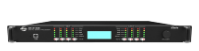 DN2144B
Digital Processor
Dante™네트워크 오디오 솔루션 적용
4In/ 4Out BK2 DANTE™ Network
24Bit 48kHz A/D, D/A 컨버터
입력/출력 단자 : 4 XLR IN/ 4 XLR OUT
입력/출력 임피던스 : 10kΩ / 600Ω 
네트워크 단자 : 4 x RJ45
최대 입력 신호 레벨 : +18㏈u
정격 입력 신호 레벨 : +4㏈u
주파수 특성 : 20㎐ ~ 22㎑
다이나믹 레인지 : 115㏈
신호대잡음비 : 0.001%
샘플링 레이트 : 48㎑
컨트롤 프로토콜 : USB, Ethernet
제어 온도 범위 : 0°C ~ 40°C
사용 전원 : AC220V / 60Hz 
외형 규격(W x H x D) : 432 x 44 x 405mm
무게 : 3.5㎏